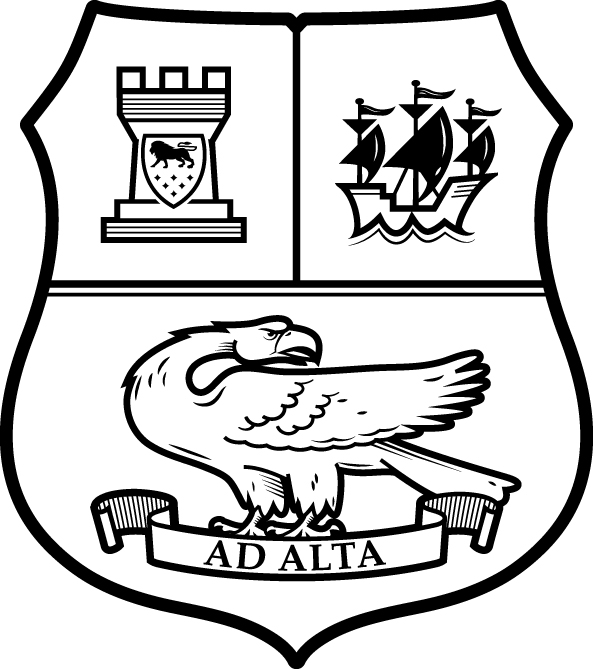 A Level Sociology
Seaford college sixth form
Head of SOCIOLOGY – MR KEVIN RICH
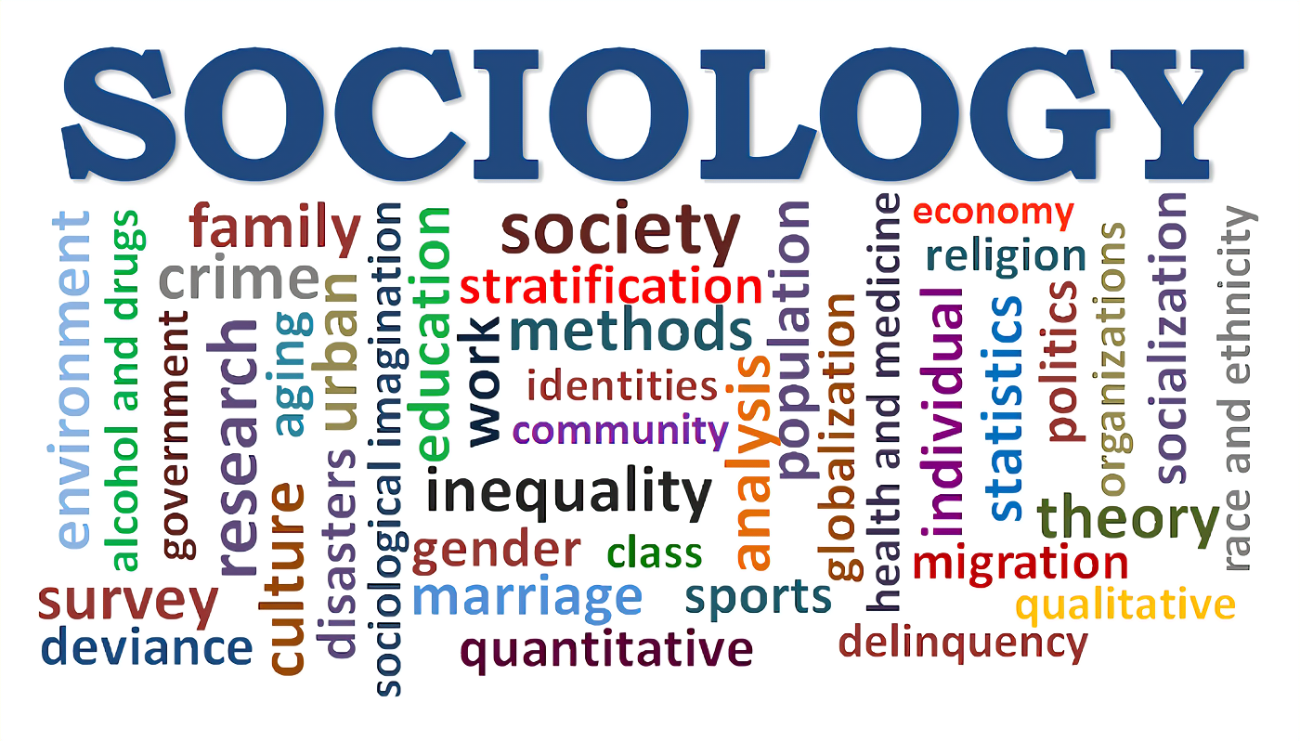 What is sociology anyway?
What does this famous clip tell us about gender?
What does this famous clip tell us about social class?
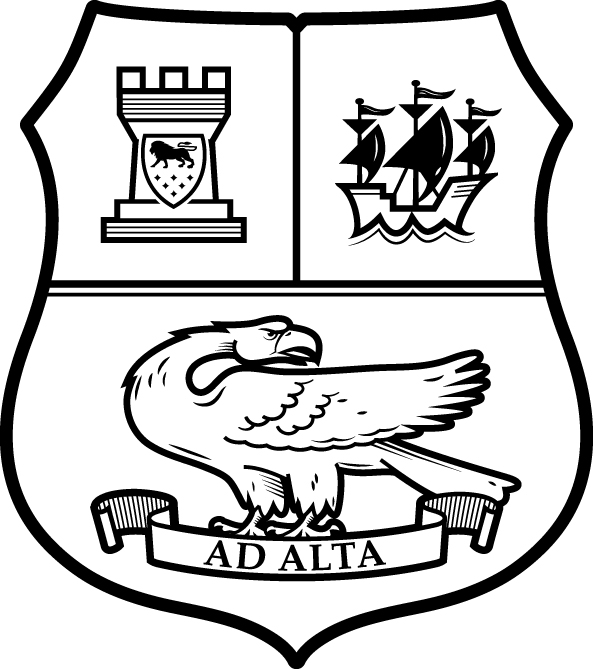 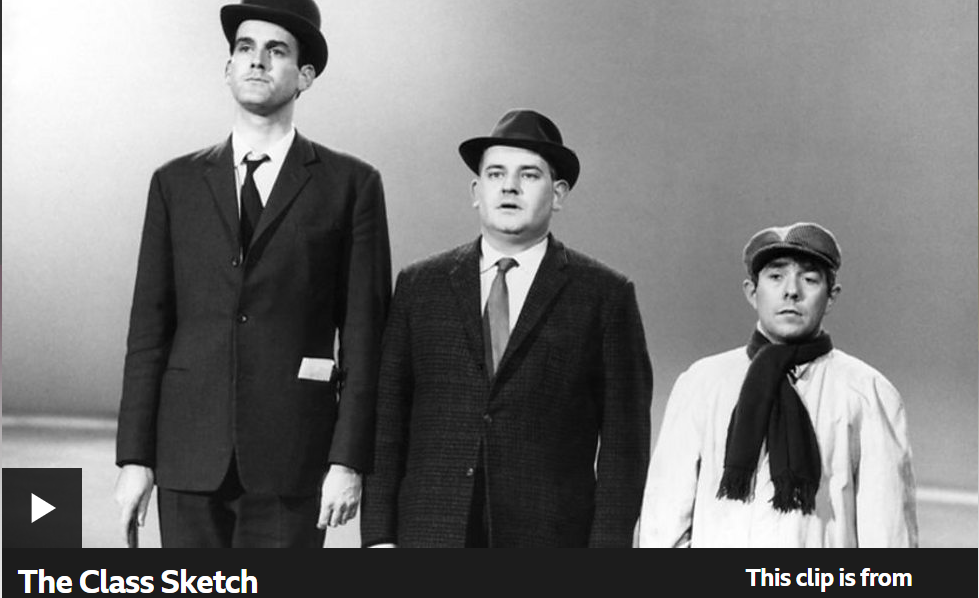 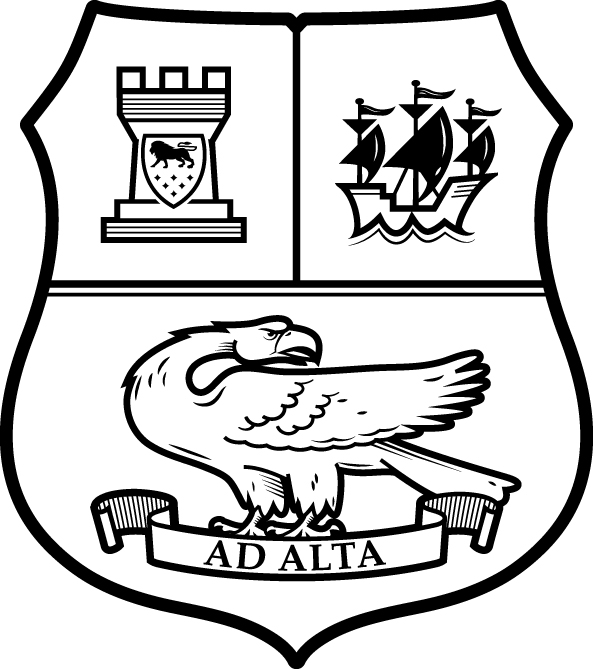 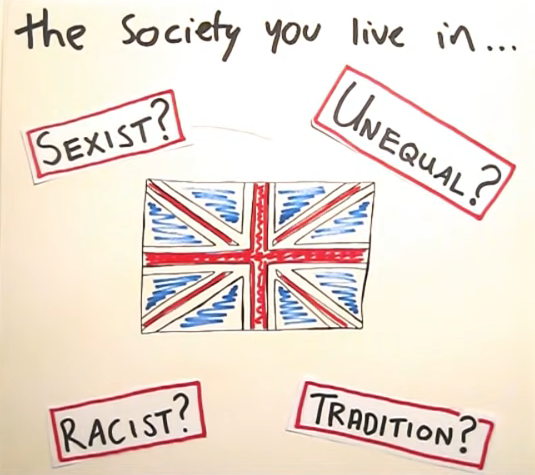 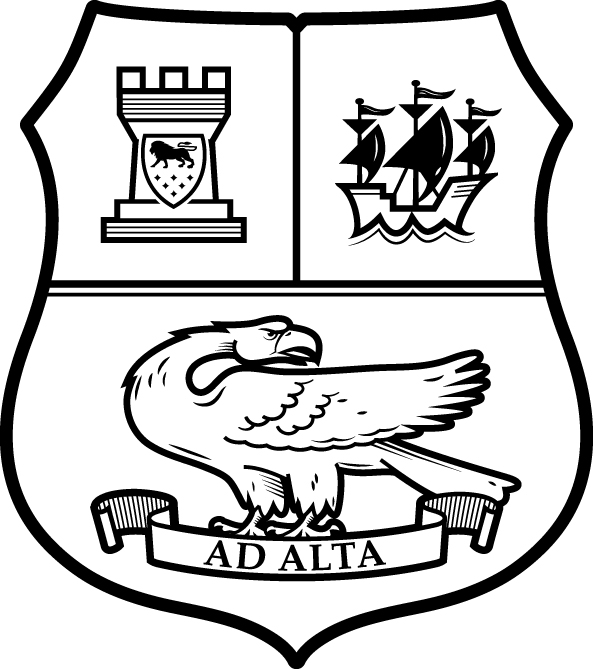 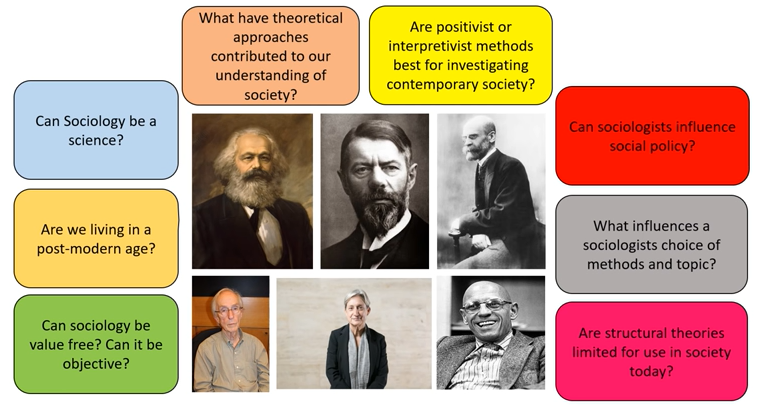 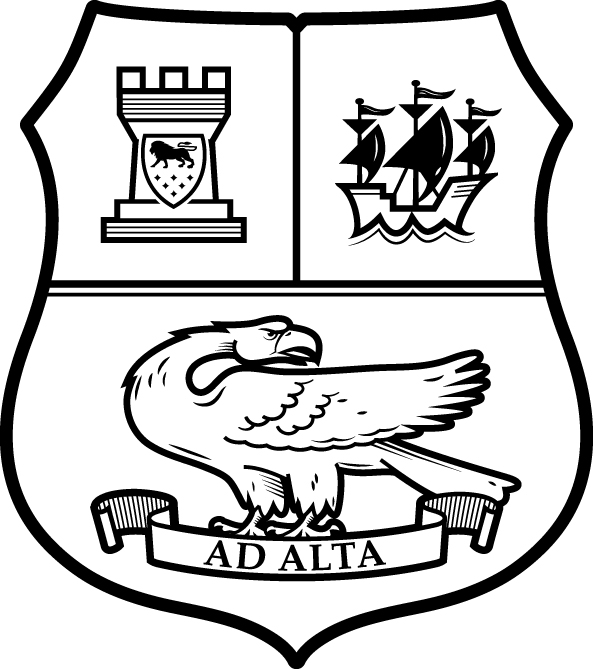 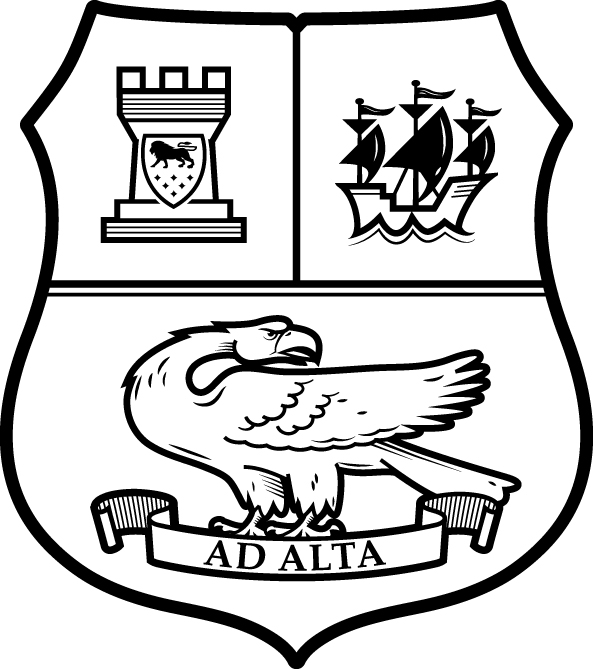 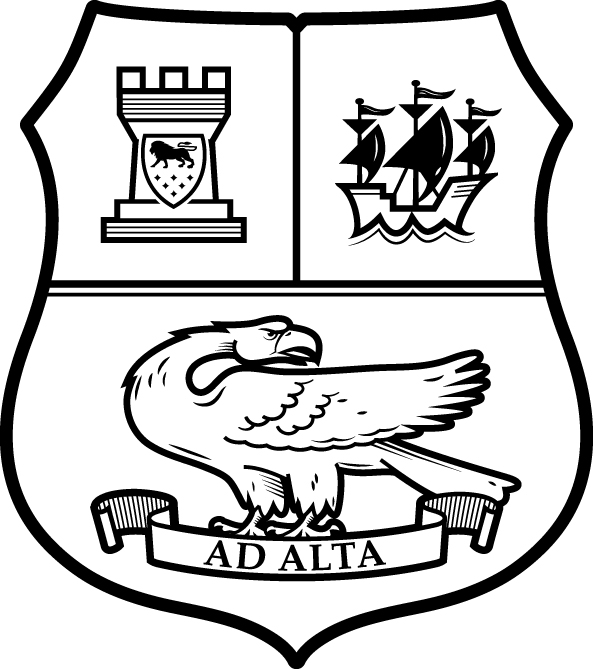 Functionalists suggest crime and deviance is inevitable. It provides a safety valve for society to regulate. Some people will naturally rebel when they feel frustration or cannot achieve their goals. Punishment reinforces the shared values of the majority.
Marxists may present a view about the alienation and exploitation of certain groups. People who have been stuck at the bottom of society – feeling trapped they vent they anger in different criminal ways. They argue that Capitalism itself  is criminogenic.
So how might a sociologist explain this?
The New Right will blame violence and unrest on the inadequate socialisation of young people due to family breakdown and anomie – a mistrust of norms and values.
Interactionists may argue that individuals can interpret themselves as deviant because of being labelled by authorities or police. This leads them to behave in ways that supports the creation of a self-fulfilling prophecy.
How people and society interweave...
It provides a strong basis for future study in a wide range of academic subjects at degree level.
It stimulates an awareness of key social and cultural issues that affect society.
It provides a vehicle for developing essay writing skills, appreciating alternative viewpoints and drawing upon theoretical perspectives on contemporary issues.
It provides a different educational pathway from anything students have experienced to date.
Course content
Year 12 
Families & Households
Crime & Deviance
Education and Methods


Year 13
Stratification and Differentiation
Theories of Sociology
Research methods in context - Education
Examinations
Three two-hour written exams

No coursework

All papers are 80 marks and equal weighting

Mixture of 4, 6, 10, 20 and 30 mark essay questions

All done at the end of year 13
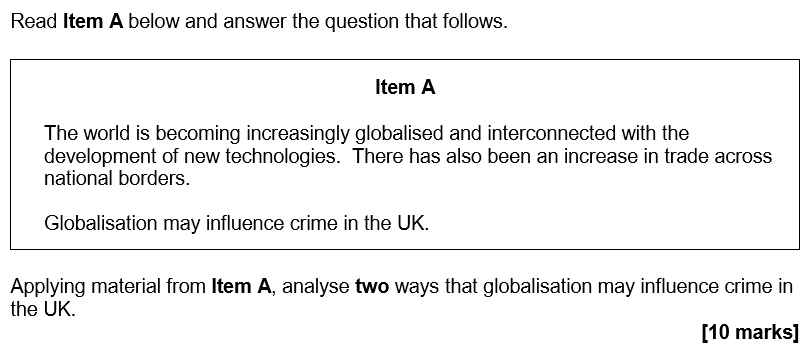 Typical question
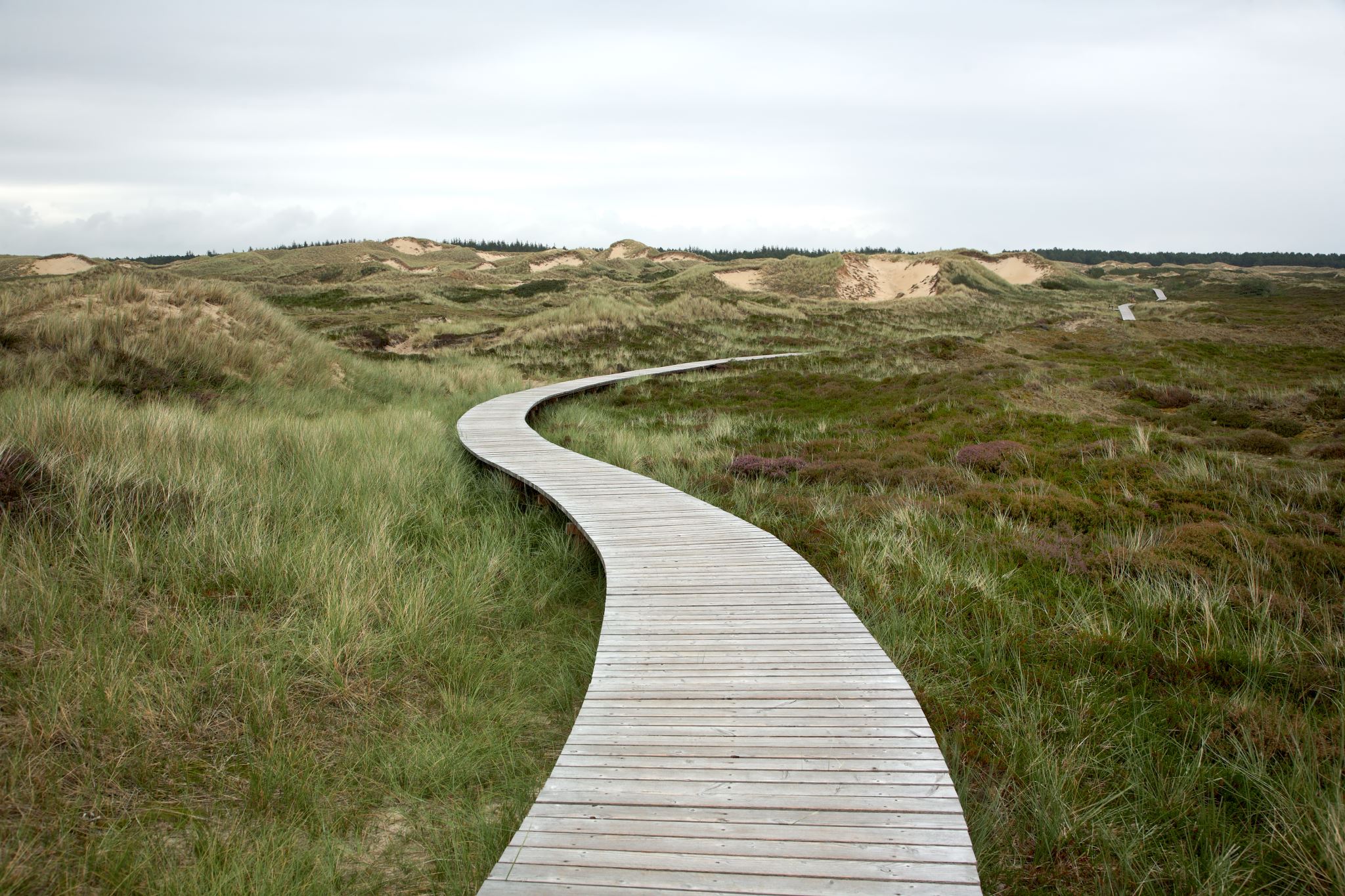 Possible related career options:

Social work 
Human resources
Advertising 
Policing 
Marketing 
Journalism
Law
Teaching
Research.
… and many more.
Future pathways
Possible degree options:
According to bestcourse4me.com, the top 
six degree courses taken by students who have an A-level in sociology are: 

Sociology
Psychology 
English studies 
Business studies 
Law 
Teaching.  

You can also do a number of joint honours degrees e.g. Sociology and Criminology
So, what should I expect?
Why should you choose it?
Because....

It is fascinating

It is enjoyable

It is a challenge

It is intellectually demanding

It provokes great discussions

It inspires us to change things for the better

It helps us to understand ourselves

It broadens our horizons
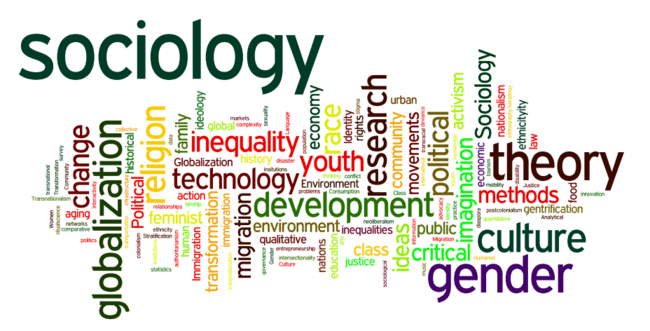 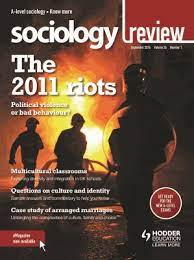 How might I get on?
72% A-C Summer results 2024 (100% A-D)​


Current sociology students at Seaford. (Very popular A level choice)
​
31 students in year 13

33 students in year 12.
You will be the fourth cohort of a new(ish) and exciting subject offering at Seaford.
Please feel free to ask questions?